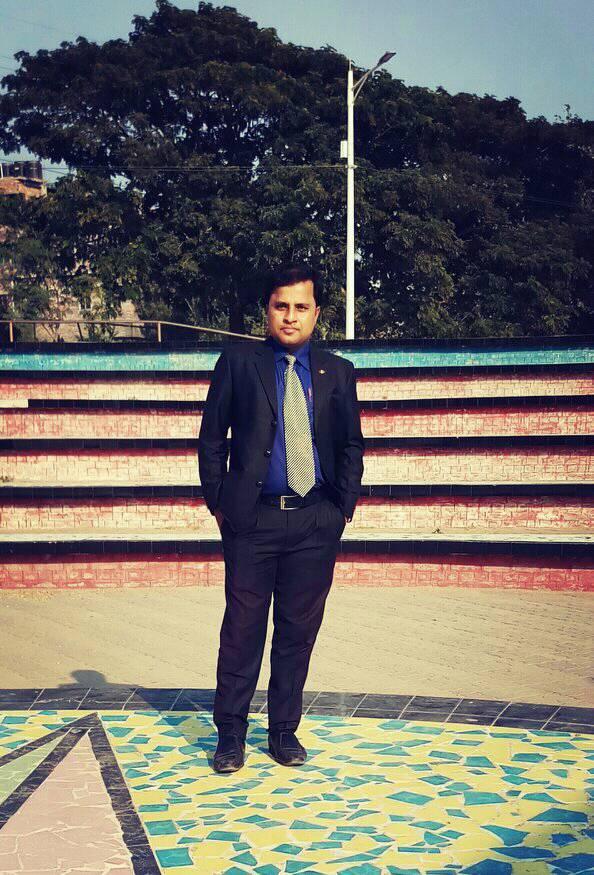 শিক্ষক পরিচিতি
মোঃ শফিকুল ইসলাম
প্রভাষক- অর্থনীতি
শহীদ নজমুল হক সরকারি কলেজ
নলডাঙ্গা, নাটোর।
পাঠ পরিচিতি
বিষয়ঃ অর্থনীতি দ্বিতীয় পত্র
শ্রেণিঃ দ্বাদশ
অধ্যায়ঃ অষ্টম
সময়ঃ ৫০ মিনিট
তারিখঃ ১৪-০২-২০23
শিখনফলঃ১. ডেভিড রিকার্ডোর তুলনামূলক সুবিধা (ব্যয়) তত্ত্ব কী তা বলতে পারবে।২. চিত্রের সাহায্যে ডেভিড রিকার্ডোর তুলনামূলক সুবিধা (ব্যয়) তত্ত্ব ব্যাখ্যা করতে পারবে।৩. তুলনা মূলক সুবিধা তত্ত্বের সমালোচনা/সীমাবদ্ধতা উল্লেখ করতে পারবে।
ডেভিড রিকার্ডোর তত্ত্বঃডেভিড রিকার্ডো ১৮১৫ সালে তার প্রকাশিত‘Principles of Political Economy’ গ্রন্থে তুলনামূলক সুবিধা তত্ত্বটি ব্যাখ্য করেন। তিনি মনে করেন দুটি দেশের মধ্যে বাণিজ্যের জন্য কোনো দ্রব্য উৎপাদনে কোনো দেশের পরম সুবিধা থাকতে হবে এমন নয়। তার মতে, কোন দেশ কোনো দ্রব্য উৎপাদনে তুলনামূলকভাবে অন্য দেশের চেয়ে বেশি সুবিধা পেলে সে দেশ সেই দ্রব্য উৎপাদন ও রপ্তানি করবে। অন্যদিকে, তার জন্য তুলনামূলকভাবে অসুবিধাজনক যে দ্রব্যের উৎপাদন, সেটা উৎপাদন না করে আমদানি করবে। আর এভাবেই শুরু হবে আন্তর্জাতিক বাণিজ্য।
অনুমিত শর্তঃ ১। দুটি দেশ, ২। দুটি পণ্য, ৩। উৎপাদনের উপকরণ শুধু শ্রম, ৪। শ্রমের ব্যয়ই উৎপাদন ব্যয়, ৫। পরিবহণ ব্যয় শূন্য, ৬। পূর্ণ প্রতিযোগীতা বিরাজমান, ৭। পূর্ণ নিয়োগ বিদ্যমান
তত্ত্বের ব্যাখ্যাঃ একটি সূচীর মাধ্যমে তত্ত্বটি ব্যাখ্যা করা যায়। তুলনামূলক সুবিধা তত্ত্ব (একক শ্রম দ্বারা উৎপাদিত পণ্য সংখ্যা)সূচী অনুযায়ী ভারত বর্তমানে ১ জন শ্রমিক ১ দিনের শ্রম ব্যবহার করে ৪ একক খাদ্য উৎপাদন করতে পারে। এক্ষেত্রে বাংলাদেশের শ্রমিকের উৎপাদন ক্ষমতা তুলনামূলক কম থাকায় তারা ঐ পরিমাণ শ্রম ব্যবহার করে ১ একক খাদ্য অথবা ৬ একক বস্ত্র উৎপাদন করে।
বিষয়টি চিত্রের সাহায্যে ব্যাখ্যা করা যায়ঃ
Y
I=৮
B=৬
বস্ত্র
X
O
B’=১
I’=৪
খাদ্য
চিত্রে I I’ হচ্ছে ভারতের উৎপাদন সম্ভাবন্ রেখা, যার দ্বারা ভারত ১ জন শ্রমিকের ১ দিনের শ্রমে ৪ একক খাদ্য অথবা ৮ একক বস্ত্র উৎপাদনে সক্ষম। অন্যদিকে B B’ হচ্ছে বাংলাদেশের উৎপাদন সম্ভাবনা রেখা। যার মাধ্যমে বাংলাদেশ ১ জন শ্রমিকের ১ দিনের শ্রমে ১ একক খাদ্য অথবা ৬ একক বস্ত্র উৎপাদনে সক্ষম।
রিকার্ডোর মতে, উন্নত একটি দেশ সব পণ্য উৎপাদনেই পরম ব্যয় সুবিধা ভোগ করে। কিন্তু কোন একটি পণ্য উৎপাদনে তার শ্রেষ্ঠত্ব বেশি। অন্যদিকে একটি উন্নয়নশীল দেশ সব পণ্য উৎপাদনে পরম অসুবিধা ভোগ করলেও কোন একটি পণ্যের ক্ষেত্রে তার অসুবিধা তুলনামূলকভাবে কম। এক্ষেত্র্রে উন্নত দেশসমূহে যেসব পণ্য উৎপাদনে শ্রেষ্ঠত্ব বেশি সেসব পণ্য উৎপাদন এবং রপ্তানি করবে। অন্যদিকে উন্নয়নশীল দেশসমূহে যেসব পণ্য উৎপাদনে অপেক্ষাকৃত কম অসুবিধা ভোগ করে তা-ই উৎপাদন ও রপ্তানি করবে।রিকার্ডোর তত্ত্ব অনুযায়ী,ভারত যদি খাদ্য উৎপাদন করে বাংলাদেশে রপ্তানি করে এবং বাংলাদেশ যদি বস্ত্র উৎপাদন করে ভারতে রপ্তানি করে তবে উভয়ই বাণিজ্যে লাভবান হতে পারবে। যদি ভারত ৪ একক খাদ্য রপ্তানি করে বাংলাদেশ থেকে ১২ একক বস্ত্র আমদানি করে তবে এক্ষেত্রে (১২-৮) বা ৪ একক বস্ত্র লাভ হয়। বাংলাদেশও এক্ষেত্রে (৪-২) বা ২ একক খাদ্য লাভ হয়। ফলে বাণিজ্যে উভয় পক্ষই লাভ হয়।
সমালোচনাঃ১। দুটি দেশ, দুটি দ্রব্যের মাধ্যমে যে তত্ত্ব তা বাস্তবসম্মত নয়।২। উৎপাদনের উপকরণ শুধু শ্রম নয়,আরও উপকরণ আছে।৩। পরিবহণ ব্যয় শূন্য ধরা হয়েছে,যা বাস্তবসম্মত নয়।৪। এক শিল্পের শ্রমিক,অন্য শিল্পে দক্ষ নাও হতে পারে। তাই সমজাতীয় শ্রম গ্রহণযোগ্য নয়।৫। ব্যয় স্থির ধরা হয়েছে। কিন্তু এটি ক্রমবর্ধমান বা ক্রমহ্রাসমান হতে পারে।
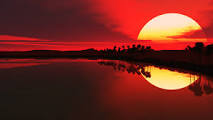 ধন্যবাদ